Welcome to our first Virtual Open House
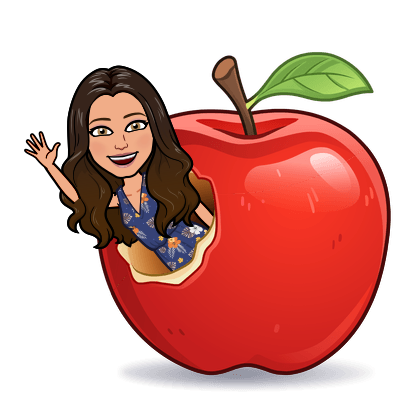 Ms. DosSantos
Grade 4
Kahlil Gibran
Meet the teacherThis is my 21st year teaching fourth gradeMy teaching philosophy is to foster the love of learning and nourish the child’s soul.  Then the child will be eager to put forth their best effort and achieve academic success.
During this unprecedented time, I ask for your patience while we navigate the new platforms we are teaching and learning.
I will certainly do the same for the parents and students.
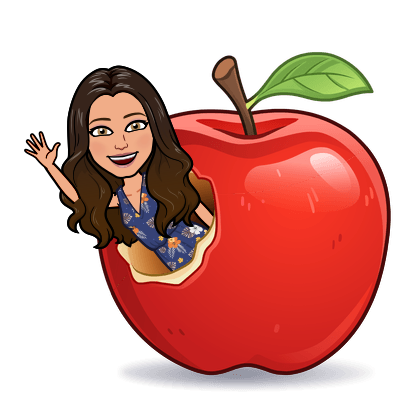 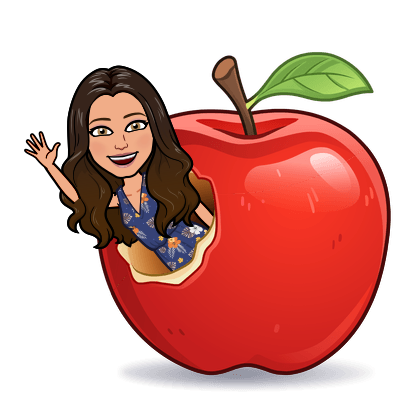 Communication
Email sdossantos@yonkerspublicschools.org
Please put your child’s name in the subject area
Call the school (914)376-8580
Bloomz app – please download the app and join class DosSantos 2020-2021  The class code is JHGJ8J
You can leave a message in the private CHAT on Microsoft TEAMS
HYBRID/Remote learning updates
Hybrid Learning begins on Monday, October 5th.  Please be sure you are informed about whether your child is cohort A or B. I sent our messages regarding placement.
If you change your mind regarding hybrid learning as opposed to full remote learning please note that you can not change until after the first marking period.
The children will have their temperature taken
Before entering school.
Social distancing is required
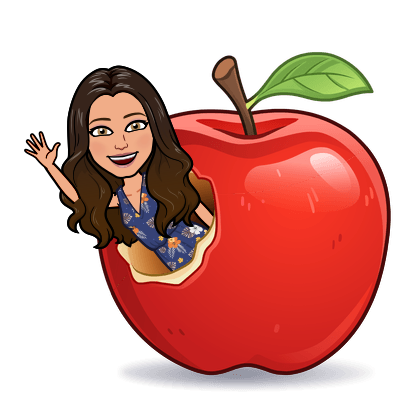 Class Expectations
Be on time to meetings
Be prepared with assignments
Have materials on hand (books, pens notebooks)
Turn on your video and be seated in learning position
Keep your mic on MUTE
Listen to others
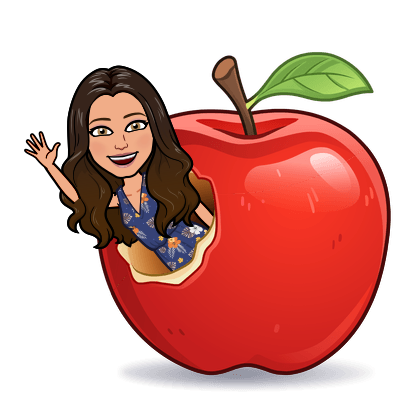 ATTENDANCE
It is imperative that the children be present in class. They must put their camera on LIVE and participate.
We are very well aware that the students are shutting off mics and video and walking away from the screen.  We keep a log of who we SEE and who participates daily. We also download the attendance randomly throughout the day.
It is also imperative that the students sign into the meeting ON TIME. I cannot stop the lesson and explain the directions again and again.
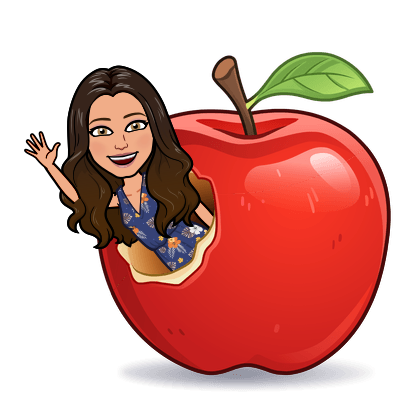 Homework
Homework is given each night. It is listed in the assignment section of Microsoft Teams. 
Homework does count toward final grades 
I prefer homework to be submitted through Teams however if there is sometime of technology issue I will accept it in any way you can get it to me. Ie. Take a picture and send it in an email, Bloomz, etc..
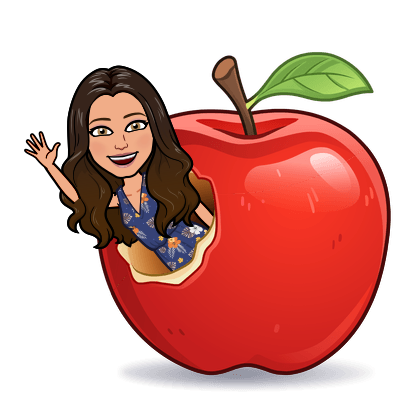 Curriculum
Engage NY Math modules and Envisions will be the main source of Math instruction. Supplemental resources will be Splash Learn, Sumdog and Castle Learning
Benchmark is the new ELA program – it will be fully implemented in the upcoming month. Supplemental resources are Common Lit, Chapter books and Learning slides that align with NYS standards
Science- Mrs. Costa will be teaching Science using Mystery Science
Social- Harcourt Social Studies text used to teach NEW YORK history
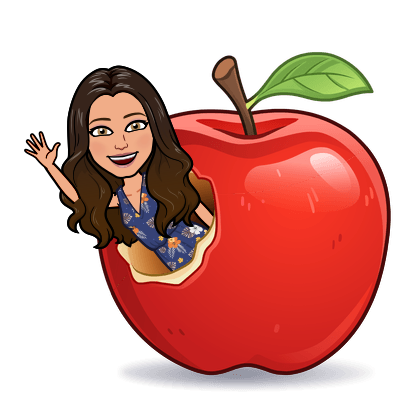 Schedule
8:35-9:05 Morning work/attendance
9:05 -9:35 review morning work (ELA)
9:35-10:05- ELA
10:05-10:15 Break
10:15-10:45 ELA 
10:45-11:15- Social/Science
11:15-12:15 Lunch
12:15-1:15 Math
1:15- 1:45 Math small group
1:45-2:00 Social emotional Closing
2:00- 3:15 asynchronous learning- teacher office hours
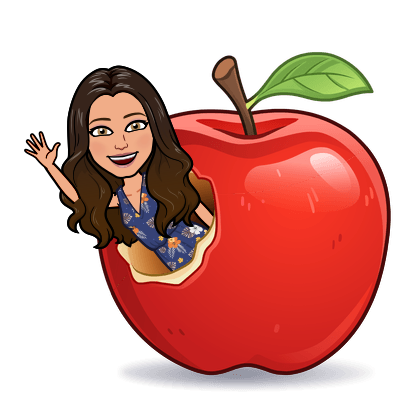 CLEVER
Most of the APPs we use during class are located on your Clever account. Ie.  Castle Learning, Benchmark, Common Lit, Splash Learn
You can easily go to my page and click on it to find the resources.
I have also been placing class announcements on that page.
The class schedule will become more definitive as we move along in this process because I anticipate everything changing when we move to the hybrid model.
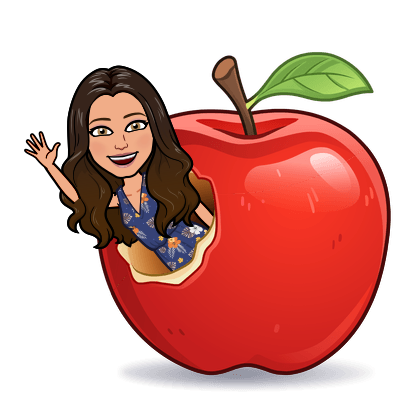 Reading log/ Book Report
In the month of October I plan to implement a Reading Log and a monthly book report.  The student is required to read each night and work on a given assignment/project for book. 
A schedule of the books will be provided in October. 
The first book the children will be reading is Dear Mr. Henshaw written by Beverly Cleary. I have a copy of the book here for those who are coming to school and for those who are not, you will have to order to book online or come pick one up here at the school.
These projects are typically FUN!
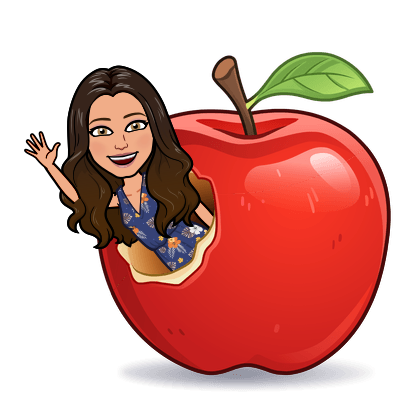 Thank you for your patience!